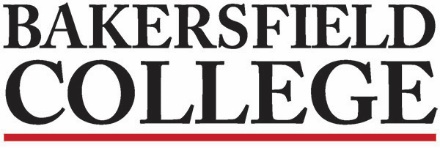 Accreditation Midterm Update
Jessica Wojtysiak
College Council, September 10, 2021
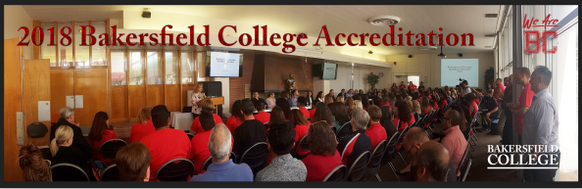 Accreditation Visit 2018
No Recommendations!
Midterm Report
In the Midterm Report, the institution: • provides an update on how it has integrated improvement plans arising from the self-evaluation into its ongoing planning and implementation processes; • addresses work accomplished in response to the improvement recommendations affirmed by the Commission in its Action Letter • reflects on actions it has taken to improve institutional performance related to student learning outcomes and institution-set standards; • reflects on fiscal health and indicates actions taken to improve conditions (if applicable); and • reports on the progress and outcomes from the action projects identified in its most recent Quality Focus Essay (described in the ISER). 

Focus on points 3-5
Our Status
Due October 17, 2022
Team Charge submitted and approved: Spring, 2021
Faculty all call to join the Midterm Team: Deadline September 15th
Faculty Lead
Writer (s)
Editor
Evidence Indexer

Contact Grace Commiso, AIQ faculty chair, grace.commiso@bakersfieldcollege.edu, to self-nominate
Any Questions?
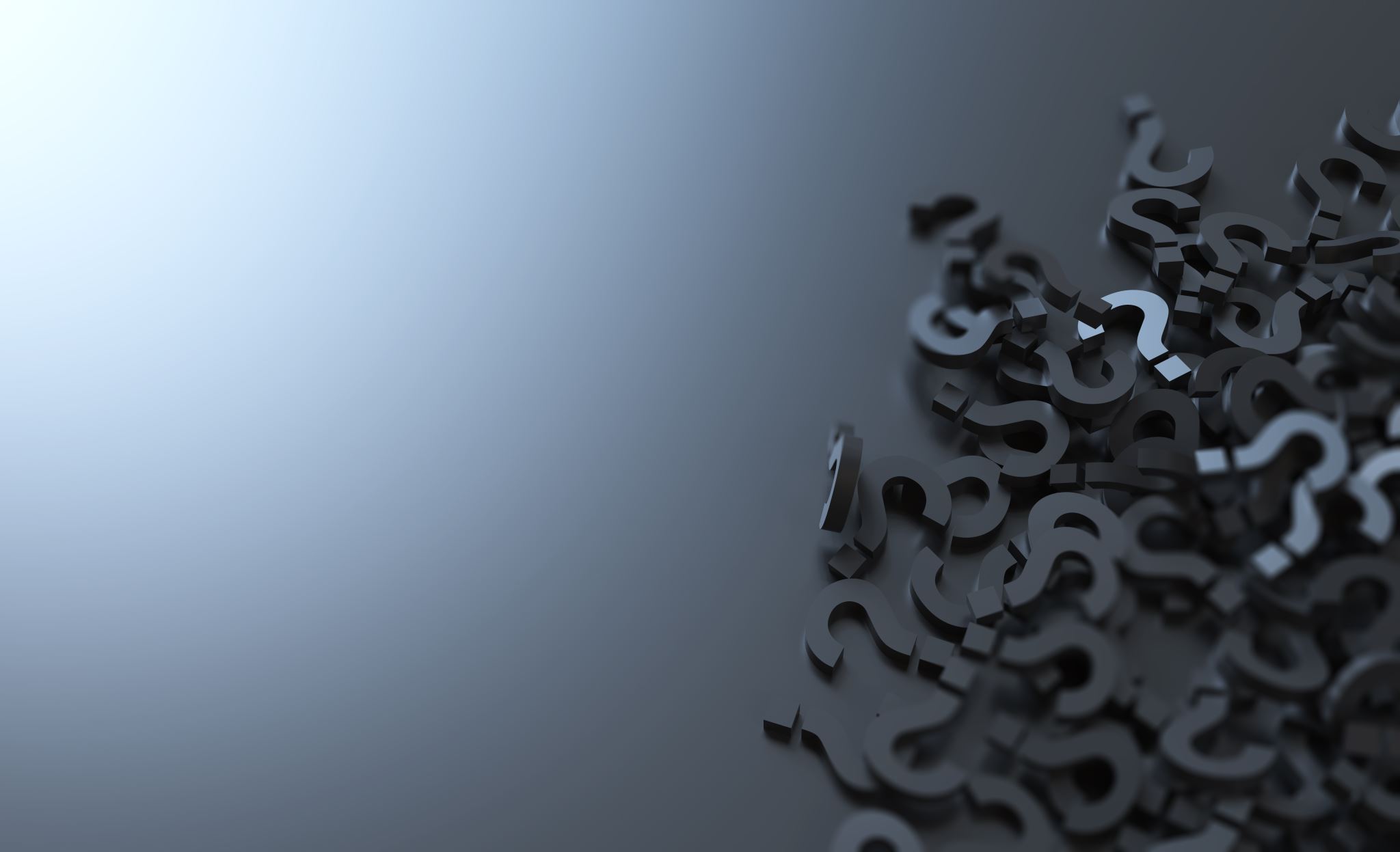 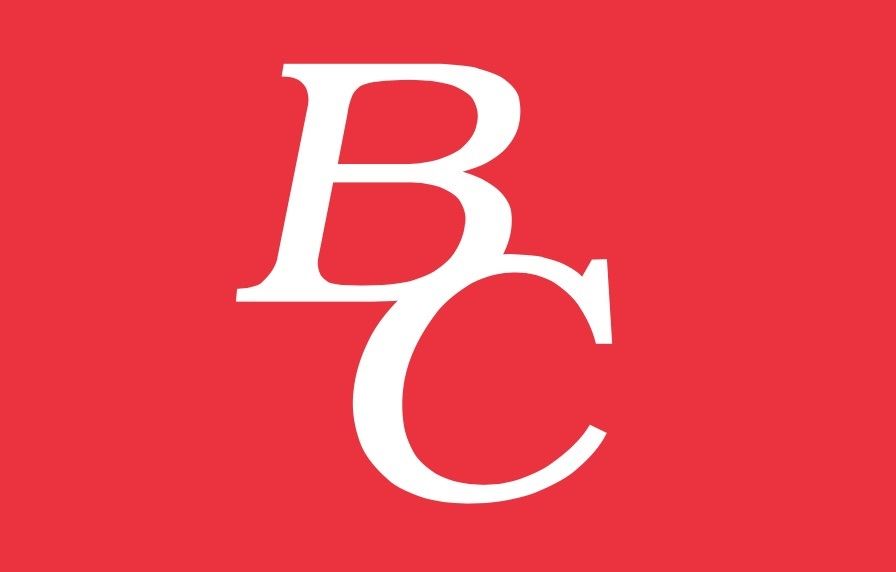